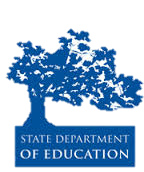 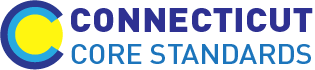 Connecticut Core Standards for English Language Arts & Literacy
Systems of Professional Learning
Module 5 Grades 6–12: 
Focus on Deepening Implementation
Today’s Session
Classroom “Look Fors”
16
Part 2
Supporting Teachers in the Change Process
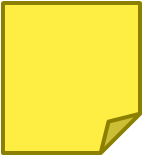 Page 8
17
[Speaker Notes: 60 minutes. Introductory and informational slides take 15 minutes. Activities 2a and 2b take 20 and 25 minutes respectively.]
The Challenge of Change
“A higher bar for students means a higher bar for our schools, which will have to make changes in how they approach teaching and learning.”
Implementation of the Common Core State Standards: A Transition Guide for School-level Leaders (2013)
http://www.aspendrl.org
18
[Speaker Notes: Ask participants to reflect on the challenges that were discussed in Part 1.
What were the reasons for some of the challenges? How many of them had to do with staff who may be resistant to change? Why is change a challenge when implementing new policies, curriculum, or standards?

Full quote and source: “The Common Core State Standards (CCSS) build on the highest state standards in the United States, defining the knowledge and skills students need to succeed in college and careers and increasing our expectations to the level of other high-performing countries. A higher bar for students means a higher bar for our schools, which will have to make changes in how they approach teaching and learning.”
Implementation of the Common Core State Standards
A Transition Guide for School-level Leaders
Developed by the Aspen Institute Education and Society Program, Education First, Insight Education Group, Student Achievement Partners and Targeted Leadership Consulting
September 2013 http://www.aspendrl.org/portal/browse/DocumentDetail?documentId=1882&download]
Implementing Change
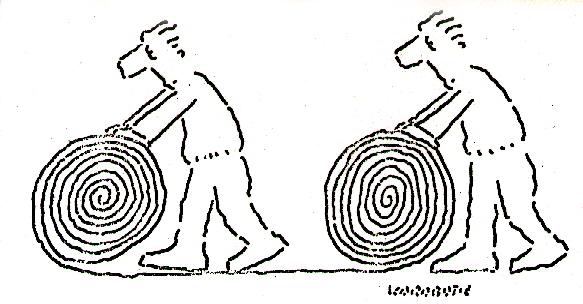 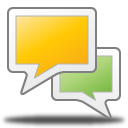 19
[Speaker Notes: Have participants discuss this image. 
Ask, “How does this image represent what sometimes happens when change is implemented? Can you think of an example?” 
Follow-up: “Why does that happen? How does this relate to implementing CCS?”

Possible talking points: 
Most of us can think of a time that made us feel or act this way. 
We purchase or train in a program, and the standards change.
We start heading in one direction, and the administration or the policies change. 
We are so overloaded with initiatives, we don’t know which way to go first.]
Why Change is Challenging
Change is Learning
Change is a Process, Not an Event
Organizations Adopt Change; Individuals Implement Change
Facilitating Change is a Team Effort
Hall and Hord (2011)
20
[Speaker Notes: From G.E. Hall & S.M. Hord (2011) Implementing change: Patterns, principals, and potholes (4th ed.). Retrieved from https://www.aea267.k12.ia.us/assessment/concerns-based-adoption-model-cbam/important-components-of-cbam/principles-of-change/ 

There are actually 10 principles, but detail is provided here for the 4 bulleted above.

Change is Learning:
When change is introduced, learning needs to occur to make the change possible.
Those involved need to learn about the change, and learn new skills to make the change possible.
Change is a Process, Not an Event:
According to Hall and Hord (2011) "Change is a process through which people and organizations move as they gradually learn, come to understand, and become skilled and competent in the use of new ways."
When change is thought of as an event, time for learning is no longer available and the change may not be implemented 100% effectively.
Change can take up to, if not more than, five years to become implemented effectively. If one is thinking of change as an event, they may expect the change to occur overnight, and become discouraged and give up when this doesn't happen.
Organizations Adopt Change - Individuals Implement Change:
Successful change starts and ends at the individual level.
People will adjust to and learn aspects of the change at different levels of understanding, investment, and time.
Hall and Hord (2011) stress the importance of moving slowly from the current practice to the new practice (practice that includes the change initiative) rather than leaping from one to the other. In their text, Implementing Change, they refer to this idea as an implementation bridge. Individuals need to start at one side of the bridge, and with support from leaders, slowly move to the other side of the bridge.
Facilitating Change is a Team Effort
It is important to make sure that everyone involved in the change initiative is doing their part. The process of change will go a lot smoother if everyone is doing their share and their part.]
Eight Lessons from “Change”
People respond to change differently. It is emotional.
Sometimes it is easier to follow than to lead change.
People think of change as a loss, rather than enhancing something they’re doing.
People think of change as something they have to do alone.
People never think they have enough resources.
People will often change superficially- for compliance at first.
People  resist too many changes too fast.
8.   It is often easier to maintain what is familiar than what has been changed.
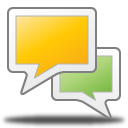 Adapted from: Biological Sciences Curriculum Study (2013). 
Teaching Math for Learning: The Change Process. Colorado Springs, CO.
21
[Speaker Notes: Ask the participants to choose the “lesson from change” that most resonates with them. Discuss at their table which lesson they chose and why. Ask them to discuss what an effective teacher or school leader could do to change that thinking. If you have time, share out with the big group and discuss if there are any ‘trends’ they could identify.]
Moving the Vision into Practice
“These expectations [CCSS] necessitate robust professional learning experiences and systems for teachers that prioritize the CCSS and include high-quality content, multiple delivery modes (such as workshops, feedback systems, and coaching), and enhanced opportunities for teachers to collaborate and reflect as they look at student work, plan for instruction, and observe each other.” 
					Aspen Institute (2013)
22
[Speaker Notes: Slide provides a transition to CBAM.

Ask participant to read the quote. 
Relate back to “higher bar” (slide 13), and the change process. Ask, “How must we consider the change process in professional learning about the Common Core? How can we gauge where teachers are and what they need next?”

Reference: Implementation of the Common Core State Standards: A transition guide for school-level leaders. (September 2013). Washington, DC: Aspen Institute.]
Concerns-Based Adoption Model (CBAM) for Change in Schools
23
[Speaker Notes: Explain that CBAM is a highly respected framework that has been used for nearly 25 years for thinking through change in school. While much of it is aimed at a management level, there are tools within the framework that are useful for those in coaching positions. 

A change management model can help assist in successfully driving change by:
Introducing a framework for thinking through change
Prompting leaders to design a process for change and creating conditions for success
Providing tools and techniques for the initiative
Providing for sharing of best practices
Enhancing leadership’s ability to lead and facilitate change

Reference: http://www.sedl.org/cbam/]
Concerns-Based Adoption Model (CBAM)
24
[Speaker Notes: CT Core Coaches may find one piece of the three-part framework particularly useful in thinking about where teachers are with regard to change, and how our responses can be guided by their level of concern.]
Stages of Concern
6 Refocusing  		How can I refine and enhance?
 5 Collaboration  	How can I share and see others? 
 4 Consequence  	Is this working? How can I do it better?
 3 Management 	Can I fit it in with everything else? But…
 2 Personal     		How will it affect me?  
 1 Informational 	How do I do it?
 0 Unconcerned    	What is it and why should I do it?
Impact
Task
Self
25
[Speaker Notes: Staff members (and teams) go through stages of change and concerns at different rates until they finally get to a stage of impact (i.e., acceptance, enhancement, and collaboration). Some staff members can get “stuck” and not move off of a stage.

The lower three stages are focused on oneself, a clue of which might be the use of "I” and "me“, as in "I am frustrated“. For educators, the "Why” really needs to focus on why the change will benefit students. 

The middle stages (management/consequence) are focused on mastery of tasks to the point they become routines and are easier to do, a clue of which might be the use of "it" or a reference to the activity, not the self. An example that a person is struggling at the management level could be a statement like, "Prioritizing my use of time and the management of paper work is killing me!“

The upper Stages of Concern are focused on the results and impact of the activity, a clue of which might be the use of pronouns which refer to clients, protégés, or participants who receive the benefits of the activity. Examples might include, "The students are really learning better since I started using that strategy.“]
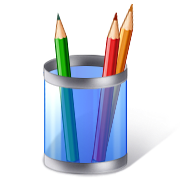 Activity 2:Supporting Teachers in the Change Process
Pages
8-11
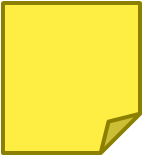 26
[Speaker Notes: 20 minutes. Resource: http://www.sedl.org/cbam/actions_to_support_change.html]
Essential Skills for CT Core Coaches
Increasing Capacity in Implementing CCS
Active Listening
Thoughtful and Reflective Questioning
Providing Effective Feedback
Building Relationships
27
[Speaker Notes: The information on this slide is an amalgam of coaching skills from various sources that relate to the role of a CCS coach.

Acknowledge that CT Core Coaches may be experienced coaches, or they may be teacher leaders or administrators who find themselves in a coaching role. The following slides describe the roles of coaches. Encourage the “professional” coaches to share insights and experiences to help those who do not coach on a regular basis. 

The next 5 slides are informational. Be sure to encourage experienced coaches to add to the list or to reflect on the importance of each skill.]
Increasing Capacity
Foster a safe environment that encourages risk taking and implementation of new processes and approaches
Provide opportunities to develop, practice, and reflect 
Demonstrate sensitivity to individual needs and differences
Practice gradual release: model, provide support and feedback, encourage independent use
Recognize and celebrate success
28
[Speaker Notes: Review the ways for increasing capacity. How might they also apply to the secondary classroom?]
Active Listening
Promoting a spirit of inquiry
Pausing
Paraphrasing
Probing
Putting ideas on the table
Paying attention to self and others
Presuming positive intentions

from “Seven Norms of Collaboration”
http://www.thinkingcollaborative.com/norms-collaboration-toolkit/
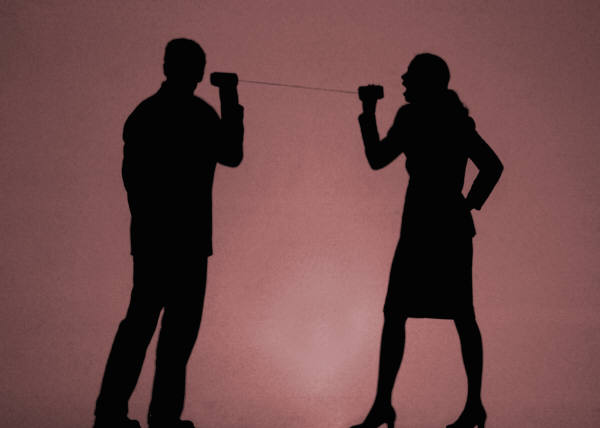 29
[Speaker Notes: Explain that these “norms,” while intended as tools for collaborative groups, are equally useful for facilitators and coaches to incorporate and reflect on in their work.  If a coach or facilitator practices these active listening/collaboration “norms,” it often brings the other participants into the same mode without introducing them as norms. 

1. Promoting a Spirit of Inquiry 
Exploring perceptions, assumptions, beliefs, and interpretations promotes the development of understanding. Inquiring into the ideas of others before advocating for one’s own ideas is important to productive dialogue and discussion. 
2. Pausing 
Pausing before responding or asking a question allows time for thinking and enhances dialogue, discussion, and decision-making. 
3. Paraphrasing 
Using a paraphrase starter that is comfortable for you – “So…” or “As you are…” or “You’re thinking…” – and following the starter with an efficient paraphrase assists members of the group in hearing and understanding one another as they converse and make decisions. 
4. Probing 
Using gentle open-ended probes or inquiries – “Please say more about…” or “I’m interested in…” or “I’d like to hear more about…” or “Then you are saying…” increases the clarity and precision of the group’s thinking. 
5. Putting ideas on the Table 
Ideas are the heart of meaningful dialogue and discussion. Label the intention of your comments. For example: “Here is one idea…” or “One thought I have is…” or “Here is a possible approach…” or “Another consideration might be…”. 
6. Paying Attention to Self and Others 
Meaningful dialogue and discussion are facilitated when each group member is conscious of self and of others, and is aware of what (s)he is saying and how it is said as well as how others are responding. This includes paying attention to learning styles when planning, facilitating, and participating in group meetings and conversations. 
7. Presuming Positive Intentions 
Assuming that others’ intentions are positive promotes and facilitates meaningful dialogue and discussion, and prevents unintentional put-downs. Using positive intentions in speech is one manifestation of this norm.]
Assessing Your Active Listening Skills
Think-Pair-Share
Read the Seven Norms of Collaboration.
Select one that you do well, and one that you would like to improve upon.
Pair with a neighbor and explain the norm that you do well and give an example, as well as the one you would like to improve upon.
Discuss with your table: Are there commonalities among your choices?
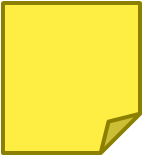 Page 12
30
[Speaker Notes: Facilitator, you may give an example to start the activity. It may be a skill that you have actively worked to increase and how it has improved your meetings, etc. 

This activity should take no more than 10 minutes. Remind participants to keep their discussion in the context of CCS coaching.]